KHỞI ĐỘNG
Luật chơi: Mỗi nhóm cử một đội chơi gồm ba người chơi, các đội thảo luận và cử các thành viên lần lượt lên ghi đáp án. Trong vòng 5 phút, đội nào ghi được nhiều đáp án đúng và nhanh hơn thì chiến thắng. Đội chiến thắng sẽ nhận được phần thưởng đặc biệt!
Tính khối lượng nguyên tử/phân tử của nguyên tử/phân tử sau ?
Biết 1 amu nặng 1,6605 . 10-24 gam, Em hãy tính khối lượng phân tử  Oxygen ( O2) bằng gam?
Đáp án: 53,136.10-24 gam
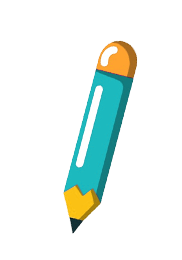 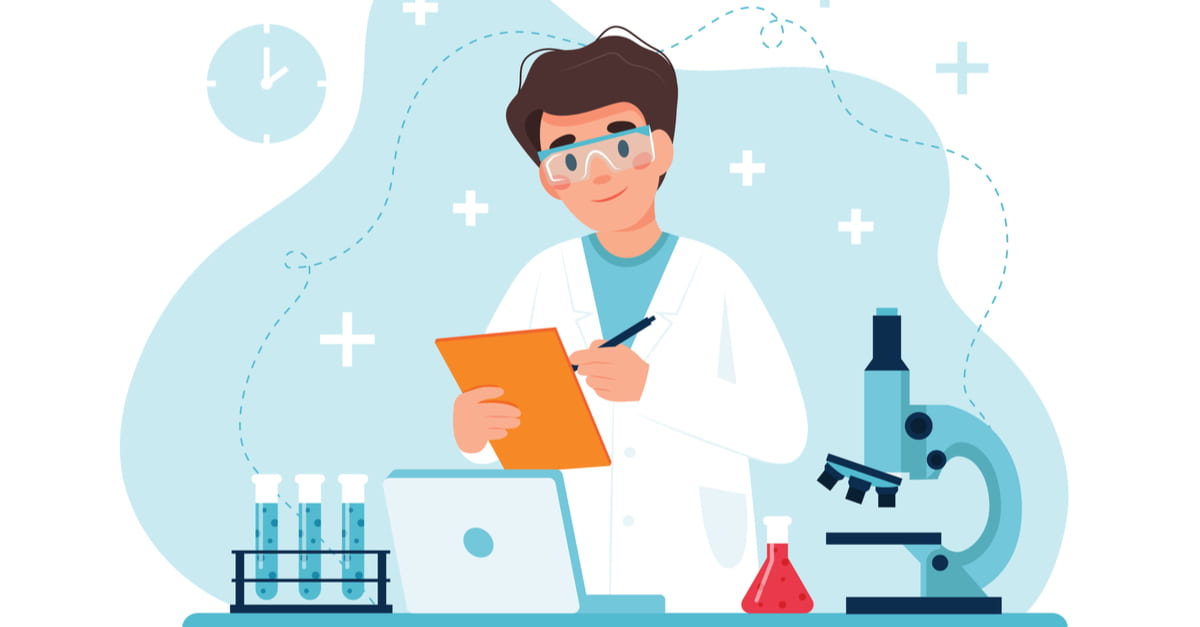 Bài 3
MOL VÀ TỈ KHỐI CHẤT KHÍ
Thời lượng: 2 tiết
Yêu cầu cần đạt:
- Nêu được khái niệm về mol (nguyên tử, phân tử).
- Tính được khối lượng mol (M); Chuyển đổi được giữa số mol (n) và khối lượng (m)
- Nêu được khái niệm tỉ khối, viết được công thức tính tỉ khối của chất khí.
- So sánh được chất khí này nặng hay nhẹ hơn chất khí khác dựa vào công thức tính tỉ khối.
- Nêu được khái niệm thể tích mol của chất khí ở áp suất 1 bar và 250 C.
- Sử dụng được công thức n = V : 24,79 để chuyển đổi giữa số mol và thể tích chất khí ở điều kiện chuẩn: áp suất 1 bar ở 250C.
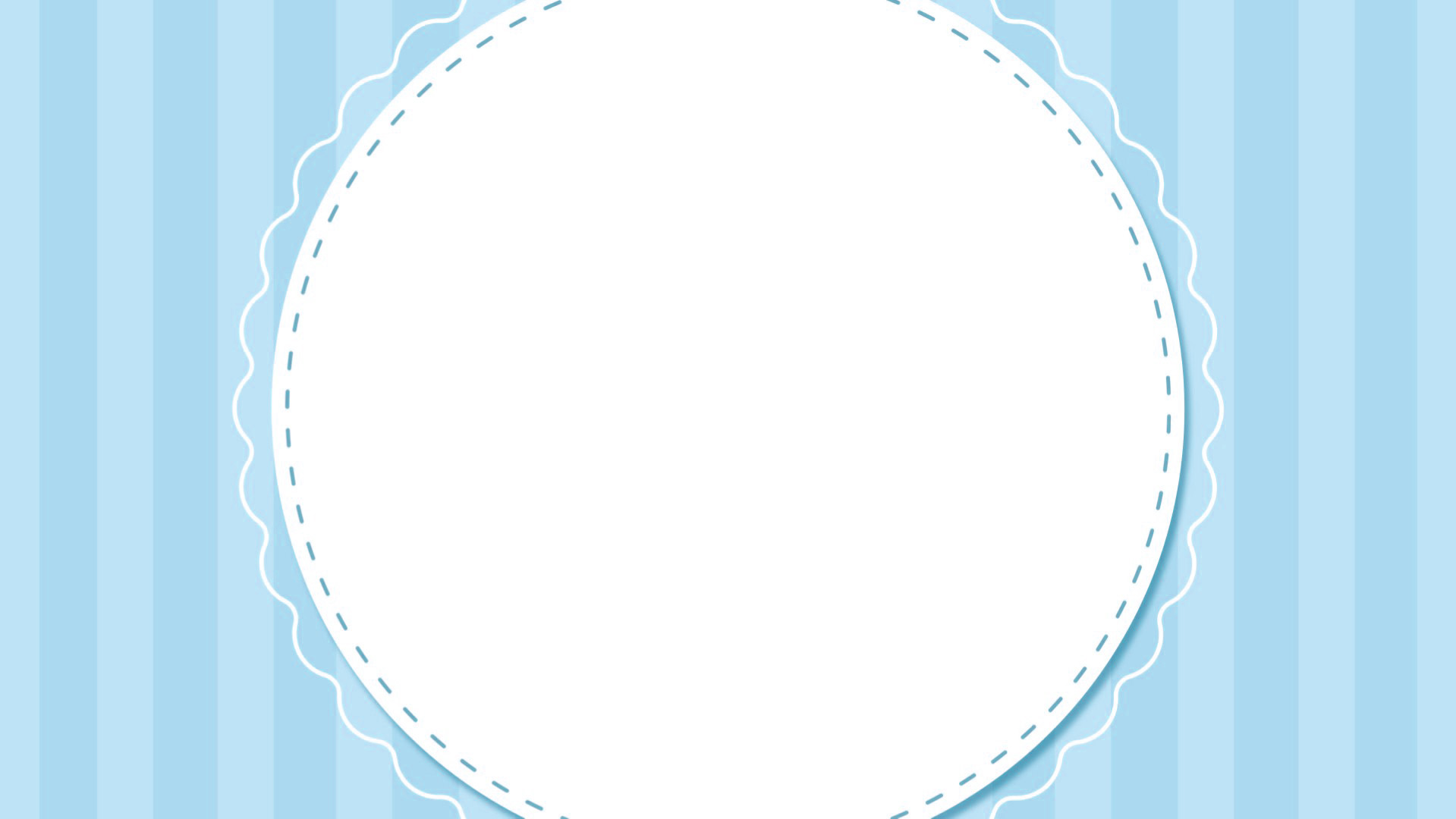 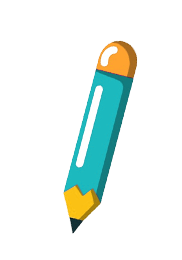 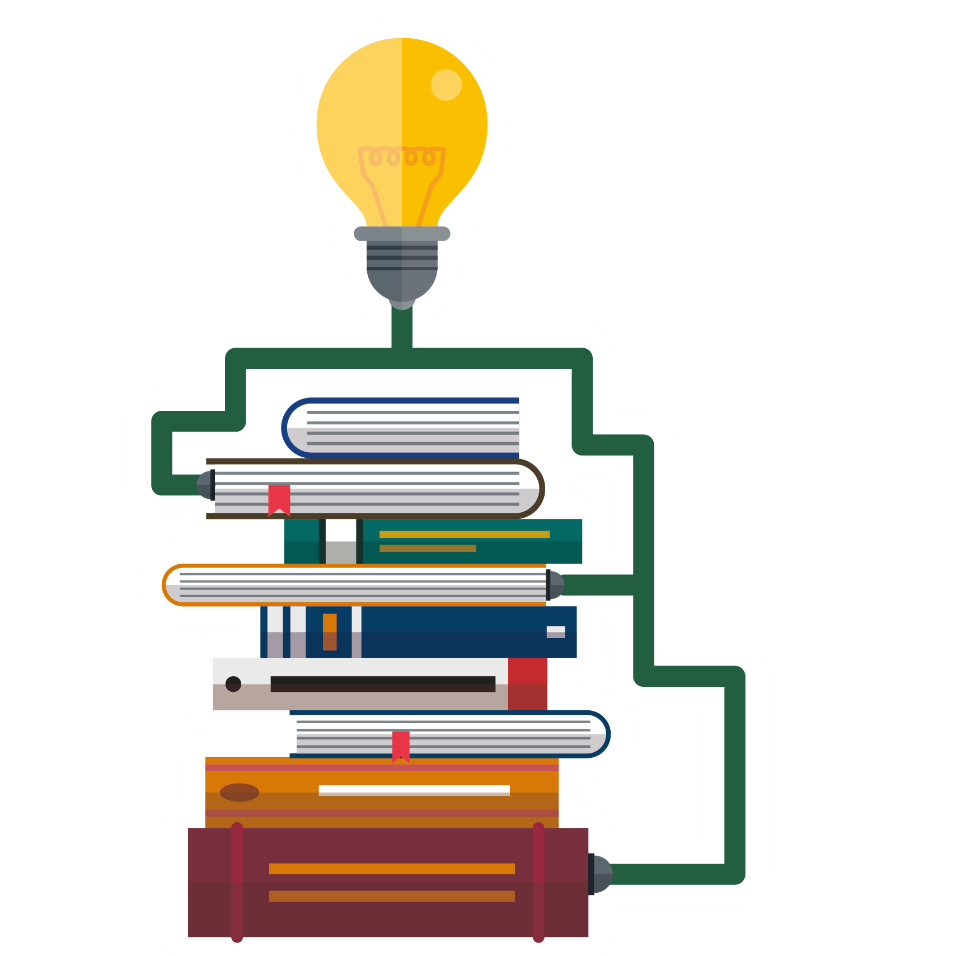 I. MOL
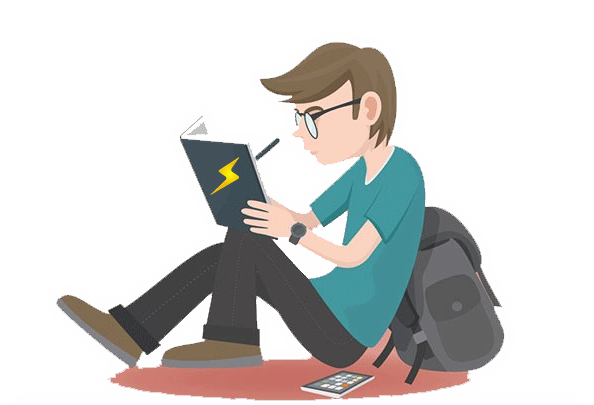 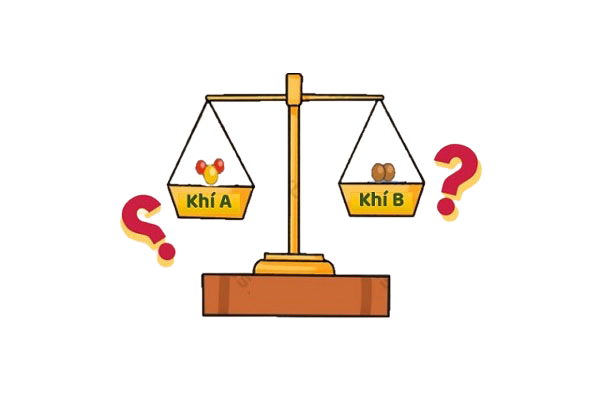 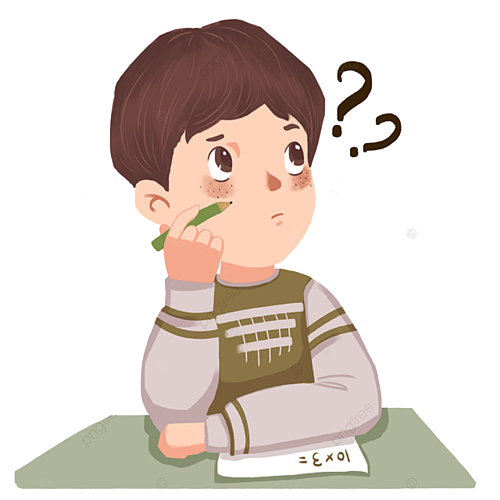 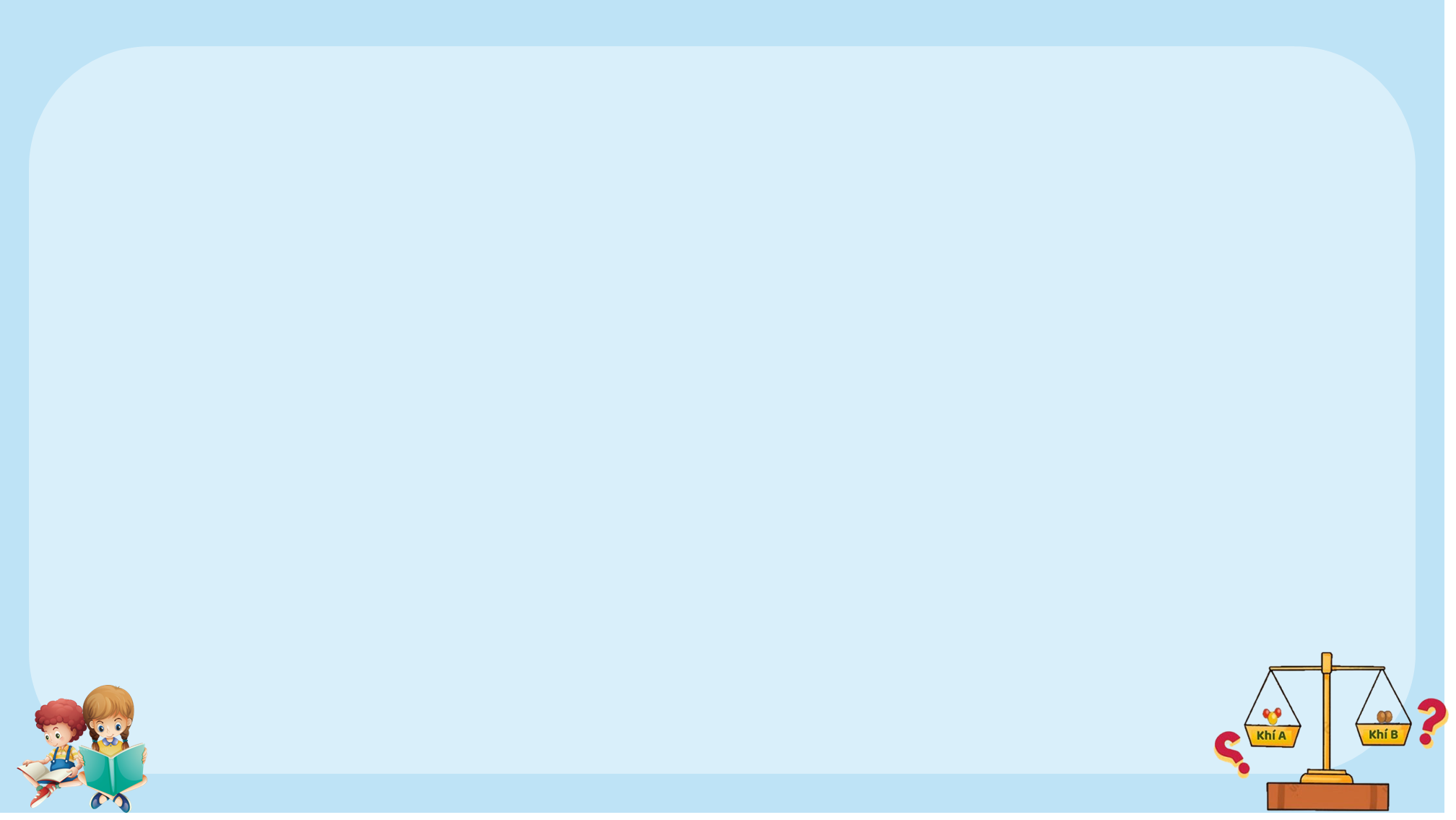 1. Khái niệm
Thảo luận nhóm 4 
Hoàn thành phiếu học tập số 1
Tính khối lượng nguyên tử/ phân tử bằng gam, từ đó tính số lượng nguyên tử/ phân tử trong các lượng chất sau?
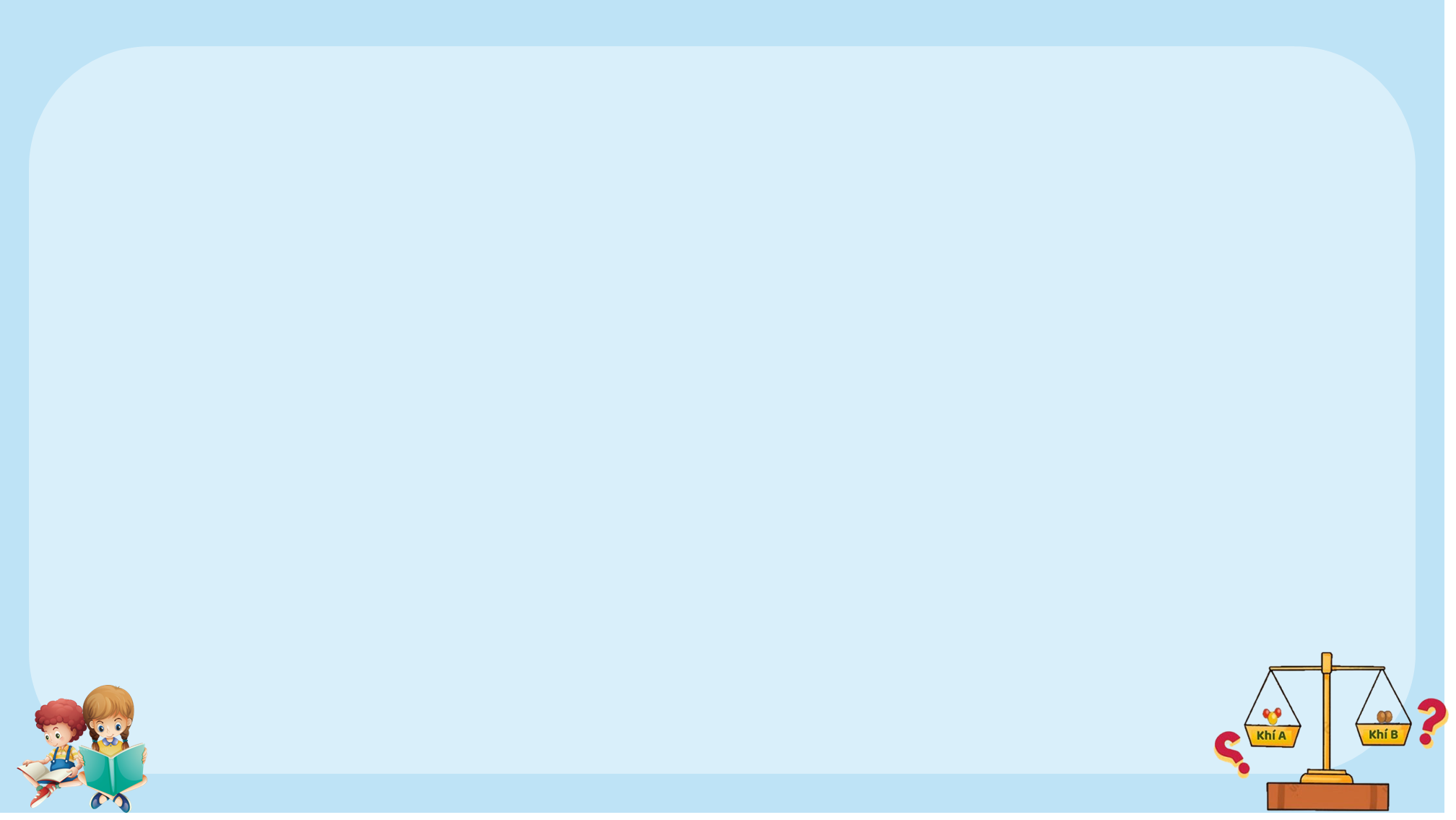 Đáp án
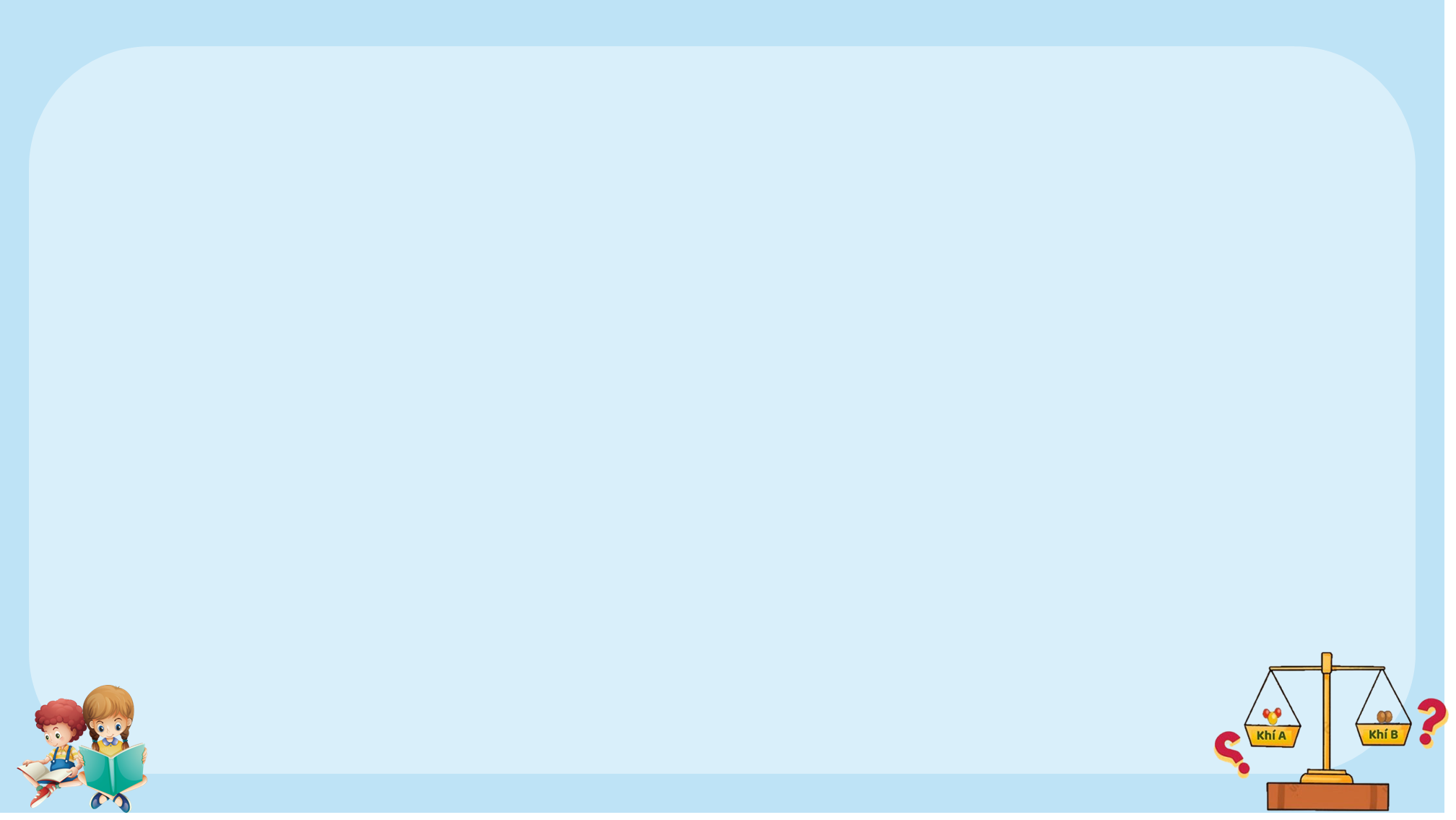 1. Khái niệm
. Số 6,022.1023 được gọi là số Avogadro, được kí hiệu là NA.
Mol là lượng chất có chứa NA (6,022.1023 ) nguyên tử hoặc phân tử của chất đó. (Số mol của chất được kí hiệu là n, đơn vị là mol  )
VD: nHCl = 0,2 mol
[Speaker Notes: Trong khoa học, 1/12 khối lượng nguyên tử carbon được quy ước là đơn vị khối lượng nguyên tử (amu). Như vậy: khối lượng 1 nguyên tử carbon là 12 amu. Khối lượng này vô cùng nhỏ bé, không thể cân bằng các dụng cụ thông thường (khối lượng của 1 nguyên tử carbon tính theo đơn vị gam là 1,9916.10-23 gam).
Nhưng ta dễ dàng cân được 12 gam carbon. Các nhà khoa học đã tìm ra 12 gam carboncó chứa số nguyên tử là 6,022.1023. Số 6,022.1023 được gọi là số Avogadro, được kí hiệu là NA.”]
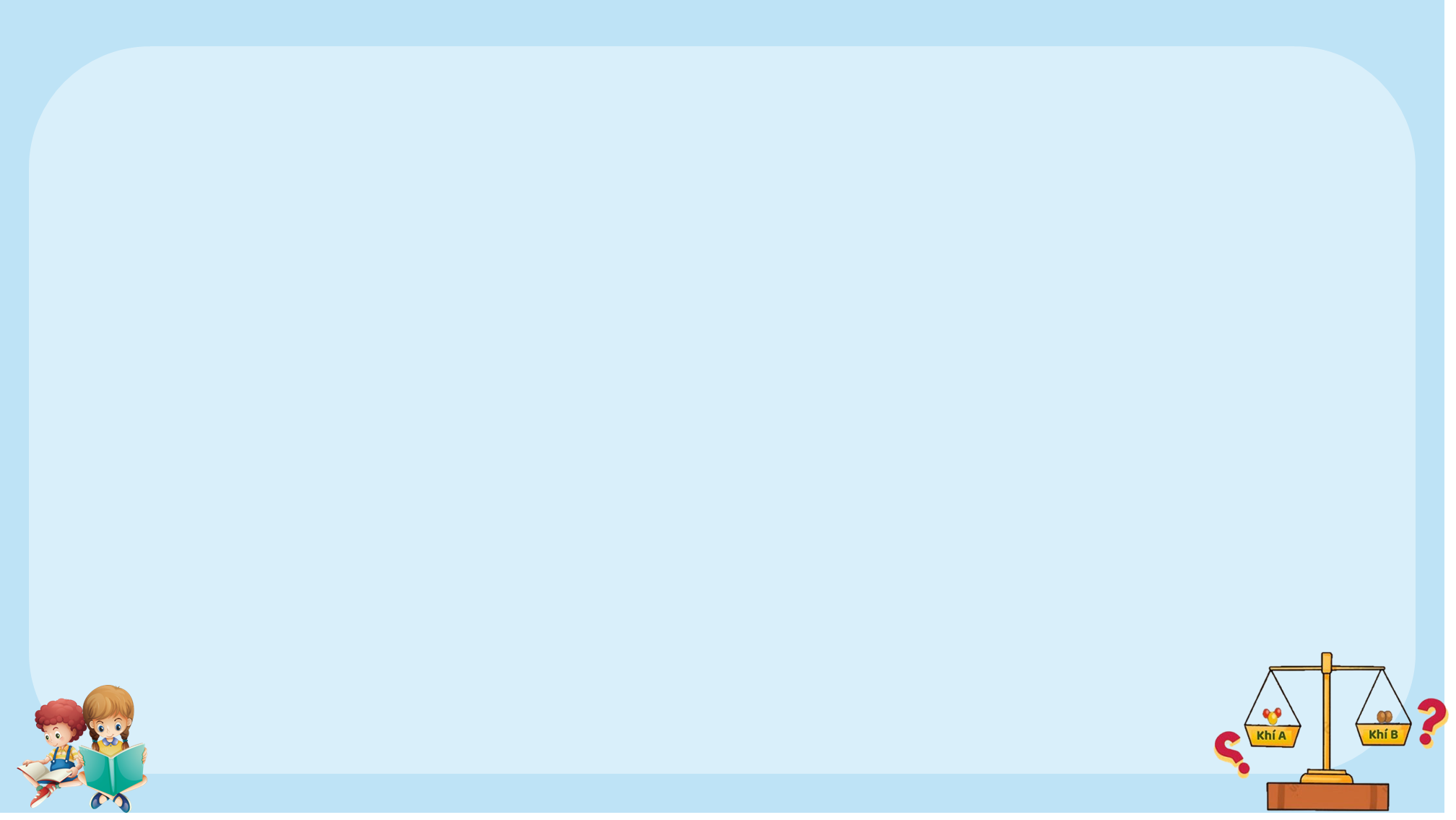 Lưu ý:  Cần phân biệt đúng mol nguyên tử và mol phân tử.
VD:
1 mol nguyên tử Fe
6,022.1023 nguyên tử Fe
1 mol phân tử H2O
6,022.1023 phân tử H2O
6,022.1023 phân tử O2
1 mol O2
1 mol phân tử O2
1 mol O
6,022.1023 nguyên tử O
1 mol nguyên tử O
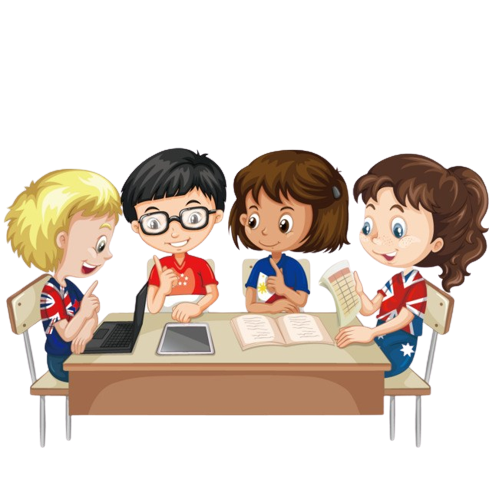 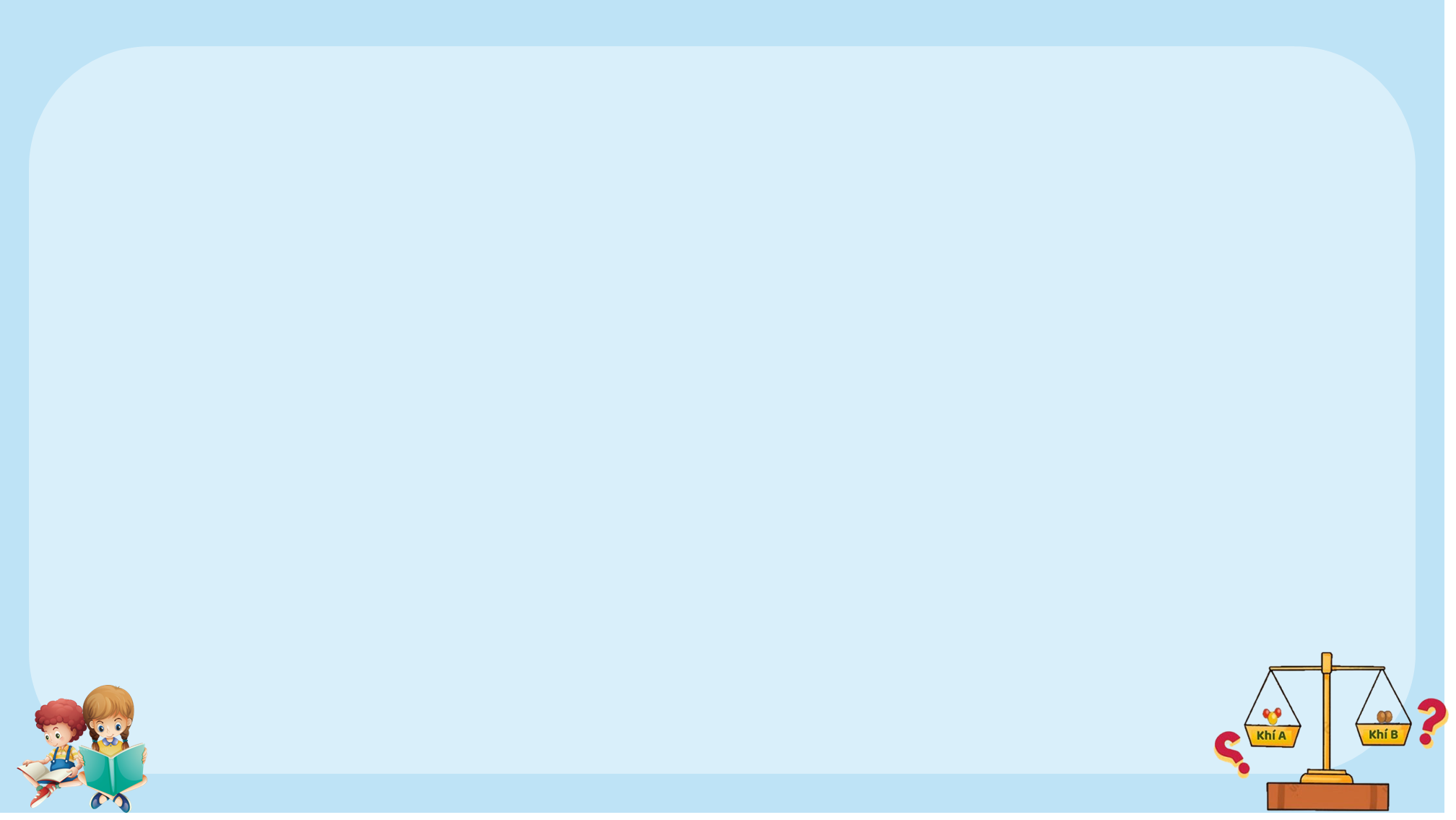 VẬN DỤNG
Hoạt động cá nhân
BT1: Hãy cho biết số nguyên tử hoặc phân tử có trong lượng chất sau:
a) 0,2 mol nguyên tử C;
b) 0,5 mol phân tử H2SO4.
BT2: Một lượng chất sau đây tương đương bao nhiêu mol nguyên tử hoặc mol phân tử ?
a) 1,2044 .1022 phân tử Al2O3;
b) 7,5275.1024 nguyên tử Ba.
Đáp án: 1,2044 .1024 nguyên tử C
Đáp án: 3,022 .1024 phân tử H2SO4
Đáp án: 0,2 mol phân tử Al2O3
Đáp án: 1,25 mol nguyên tử Ba
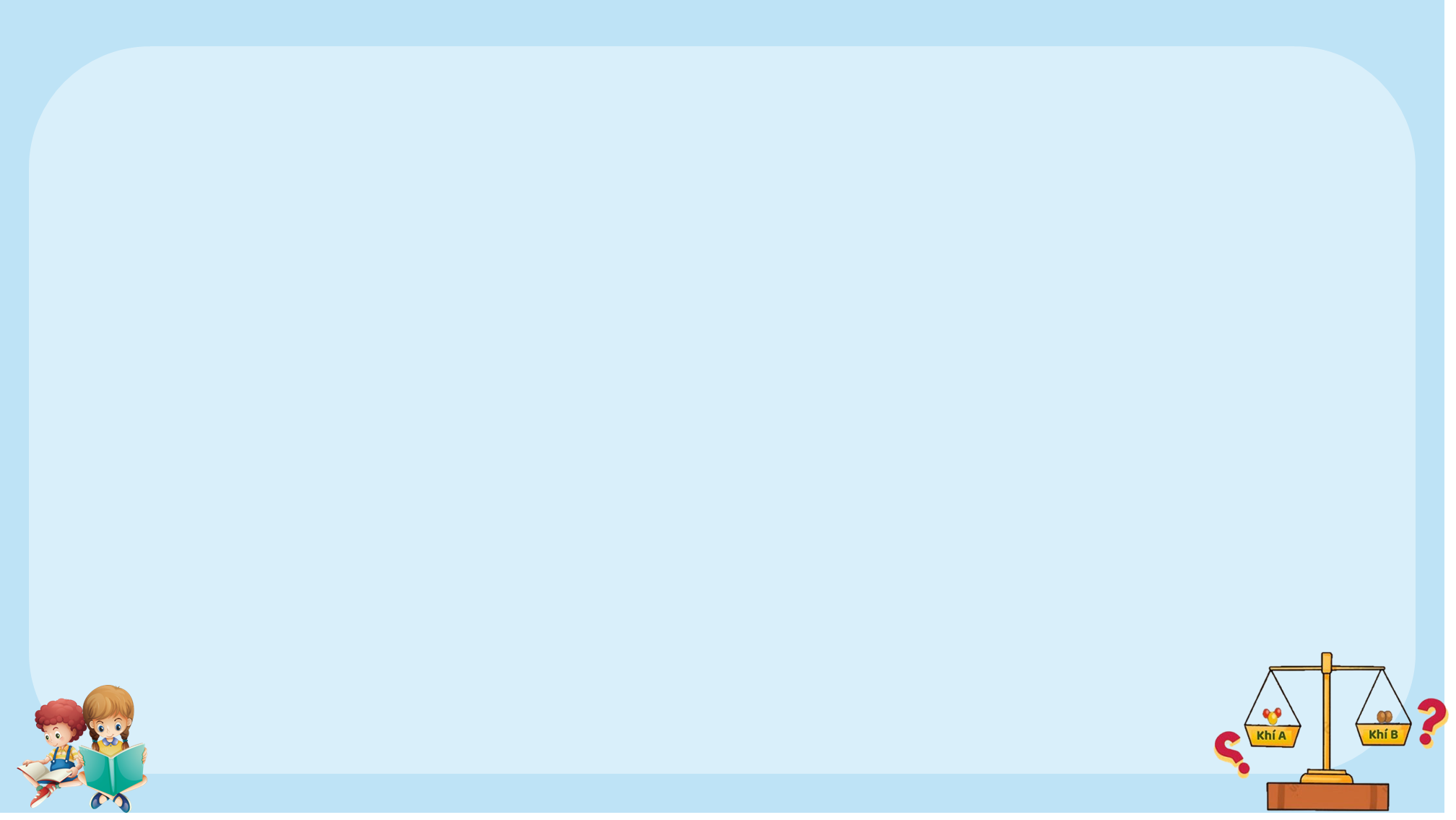 N  nguyên tử Zn
M
H2O
= 18g
N  phân tử H2O
2. Khối lượng mol
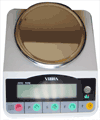 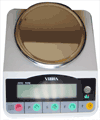 18g
65g
Khối lượng 1 mol                  phân tử H2O
Khối lượng 1 mol                  nguyên tử Zn
MZn  =  65 g
Khối lượng mol của một chất là gì ?  Kí hiệu là gì ?
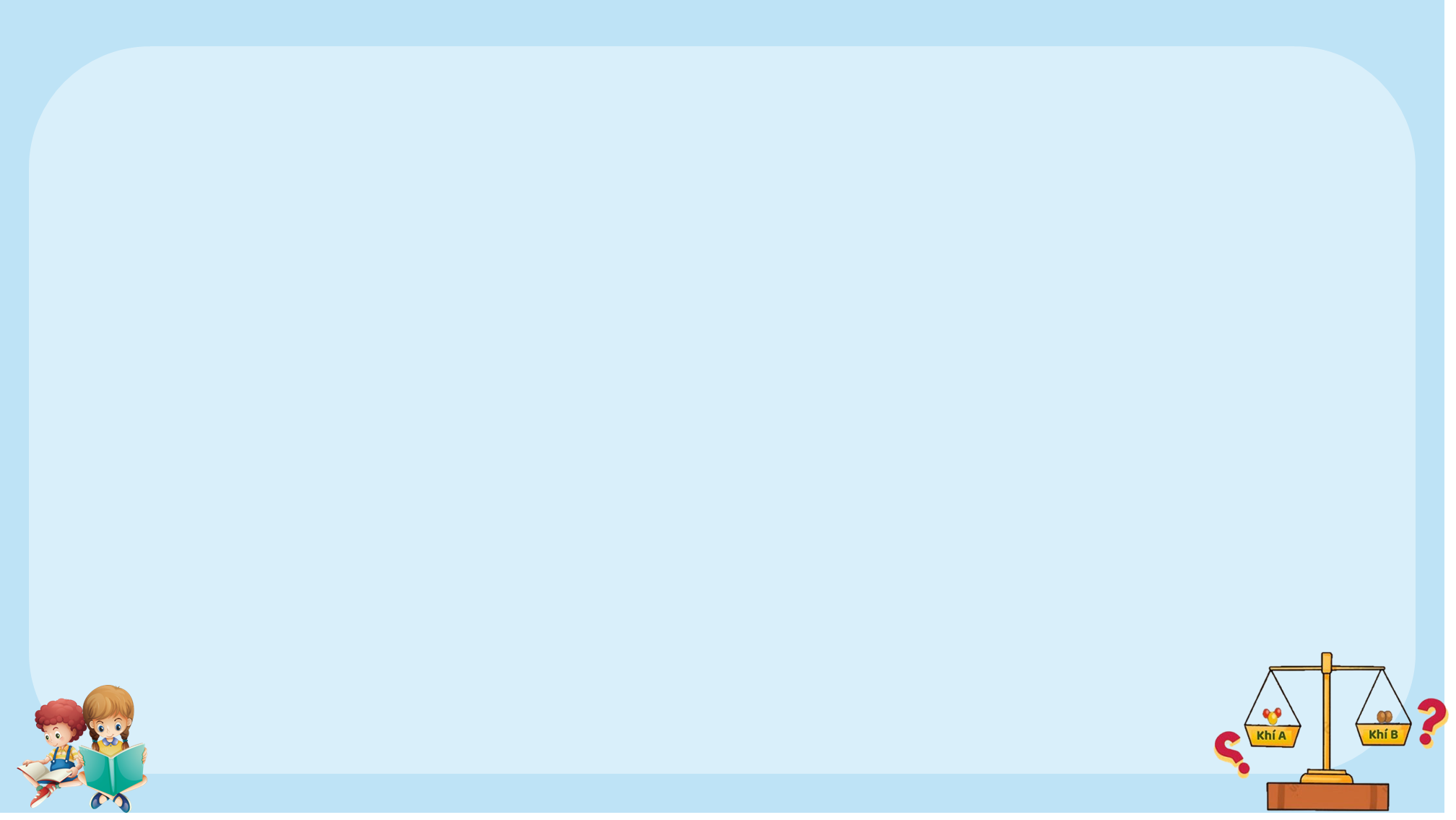 2. Khối lượng mol
a. Khái niệm:
Khối  lượng  mol (Kí hiệu: M )của một chất là khối lượng của N nguyên tử hay phân tử chất đó tính theo đơn vị gam . ( có trị số bằng khối lượng nguyên tử hoặc phân tử)
Ví dụ:
MZn = 65 g
MH = 2 g
2
MH O  = 18 g
2
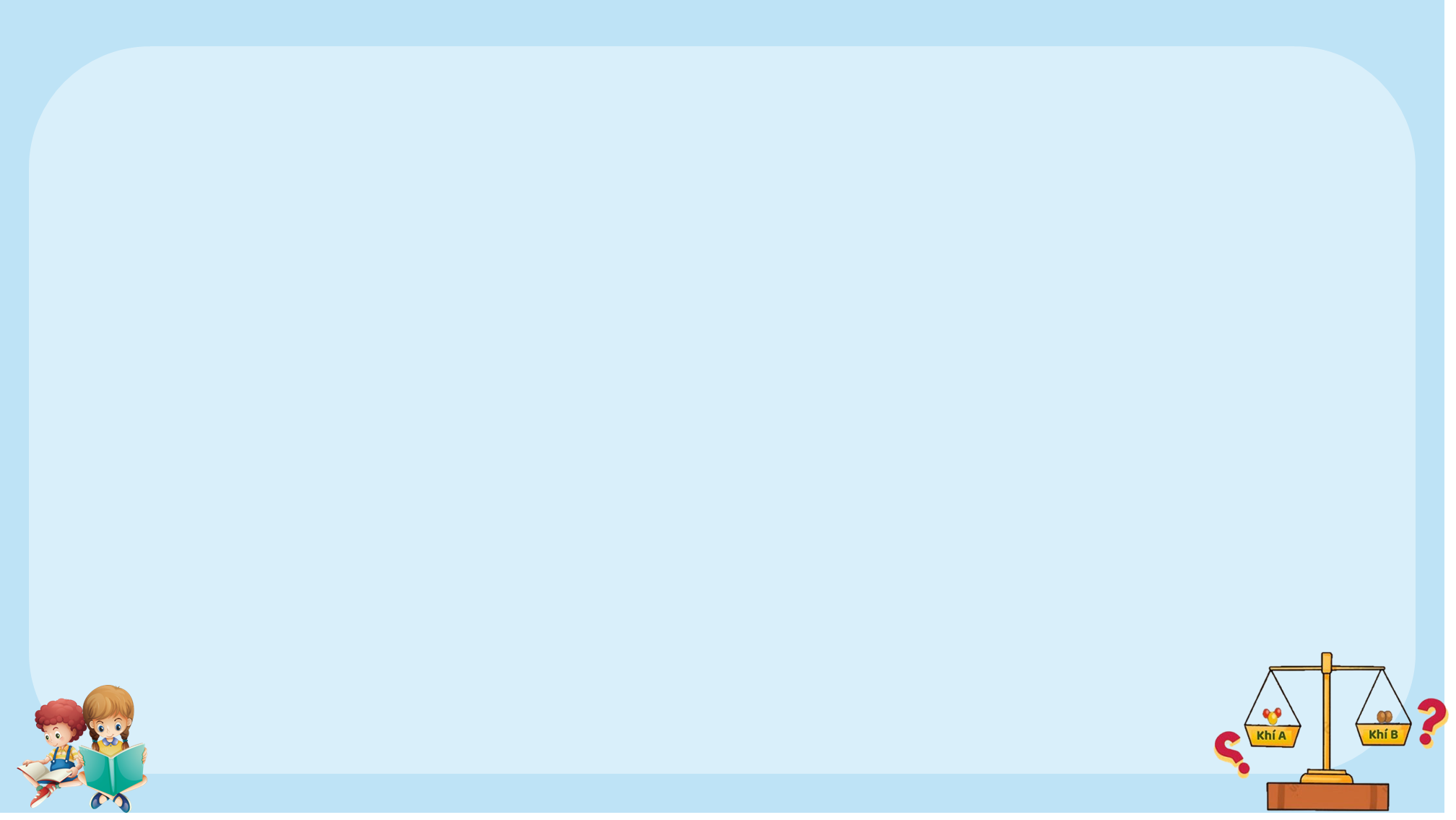 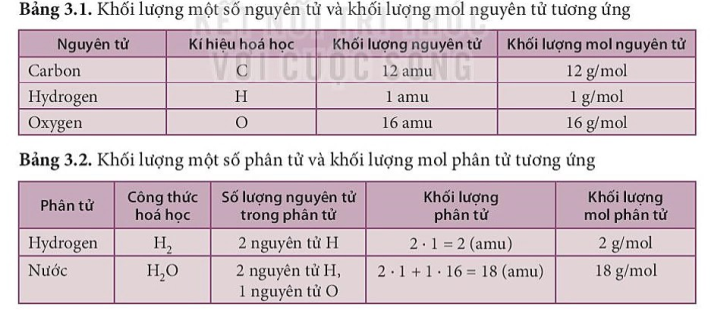 Về mặt trị số giữa khối lượng mol của một chất bằng khối lượng nguyên tử (hoặc phân tử) của chất đó.
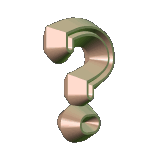 Trình bày mối quan hệ về mặt trị số giữa khối lượng mol của một chất với khối lượng nguyên tử (hoặc phân tử) của chất đó ?
[Speaker Notes: Trình bày mối quan hệ về mặt trị số giữa khối lượng mol của một chất với khối lượng nguyên tử (hoặc phân tử) của chất đó]
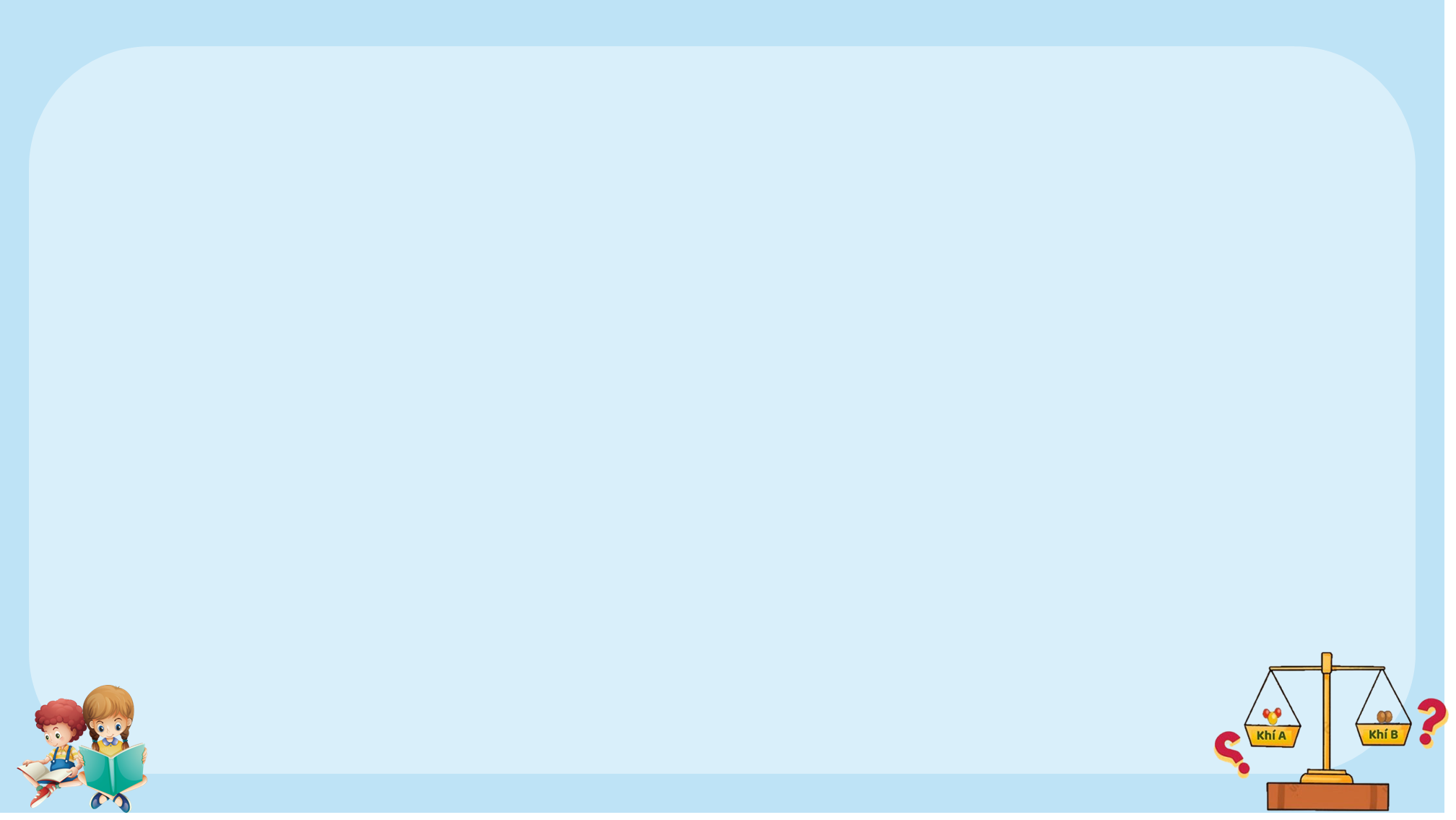 2. Khối lượng mol
b. Mối quan hệ giữa khối lượng, số mol và khối lượng mol:
m = n . M
Trong đó : 	M là khối lượng mol (g/mol)
n là số mol chất (mol)
m là khối lượng chất (g)
? Hãy viết CT tính n, M ?
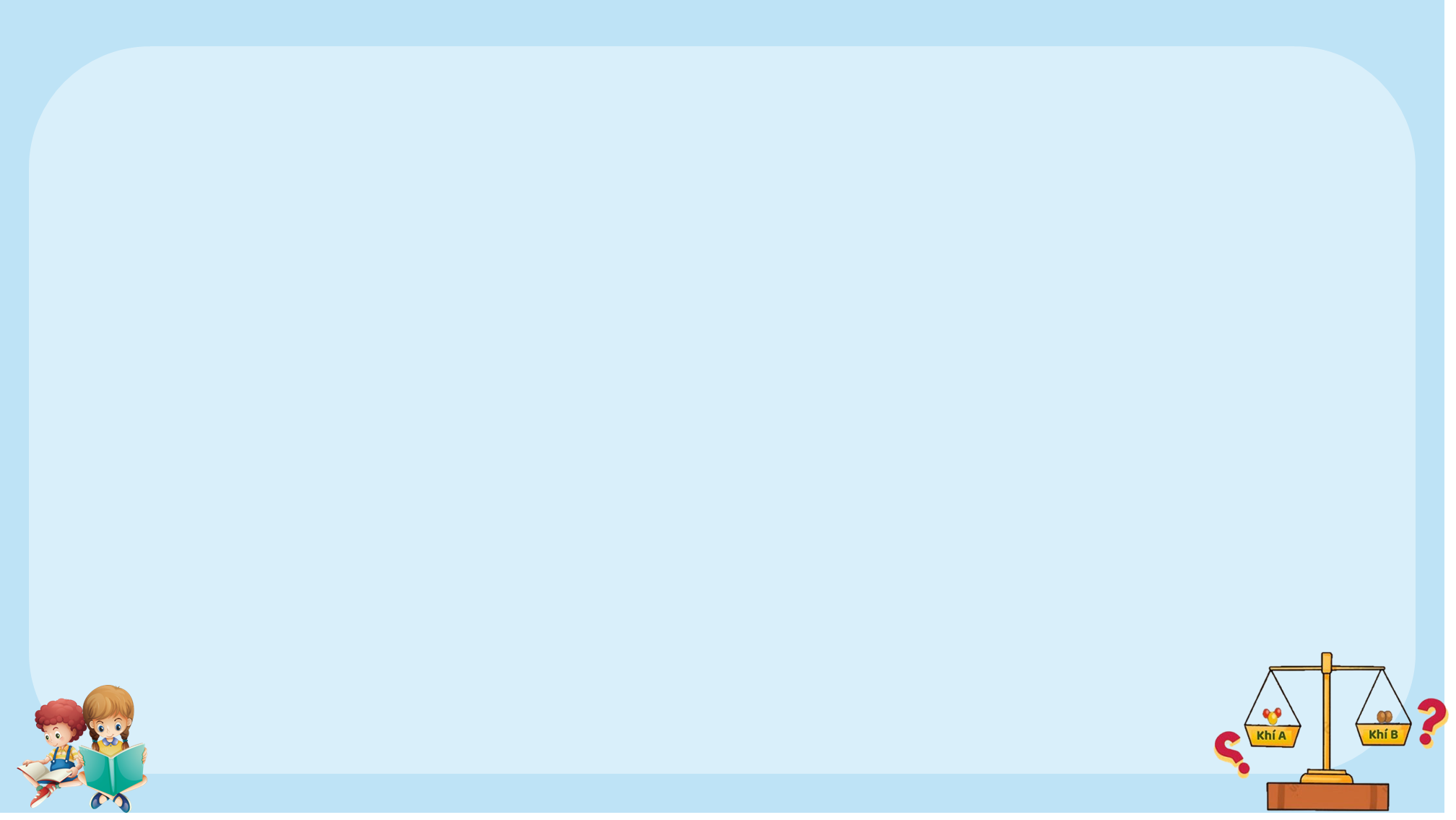 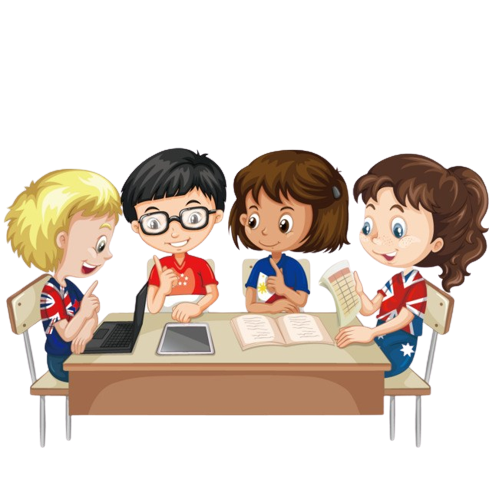 Thảo luận nhóm 2 
Hoàn thành phiếu học tập số 2
Hoàn thành bảng sau:
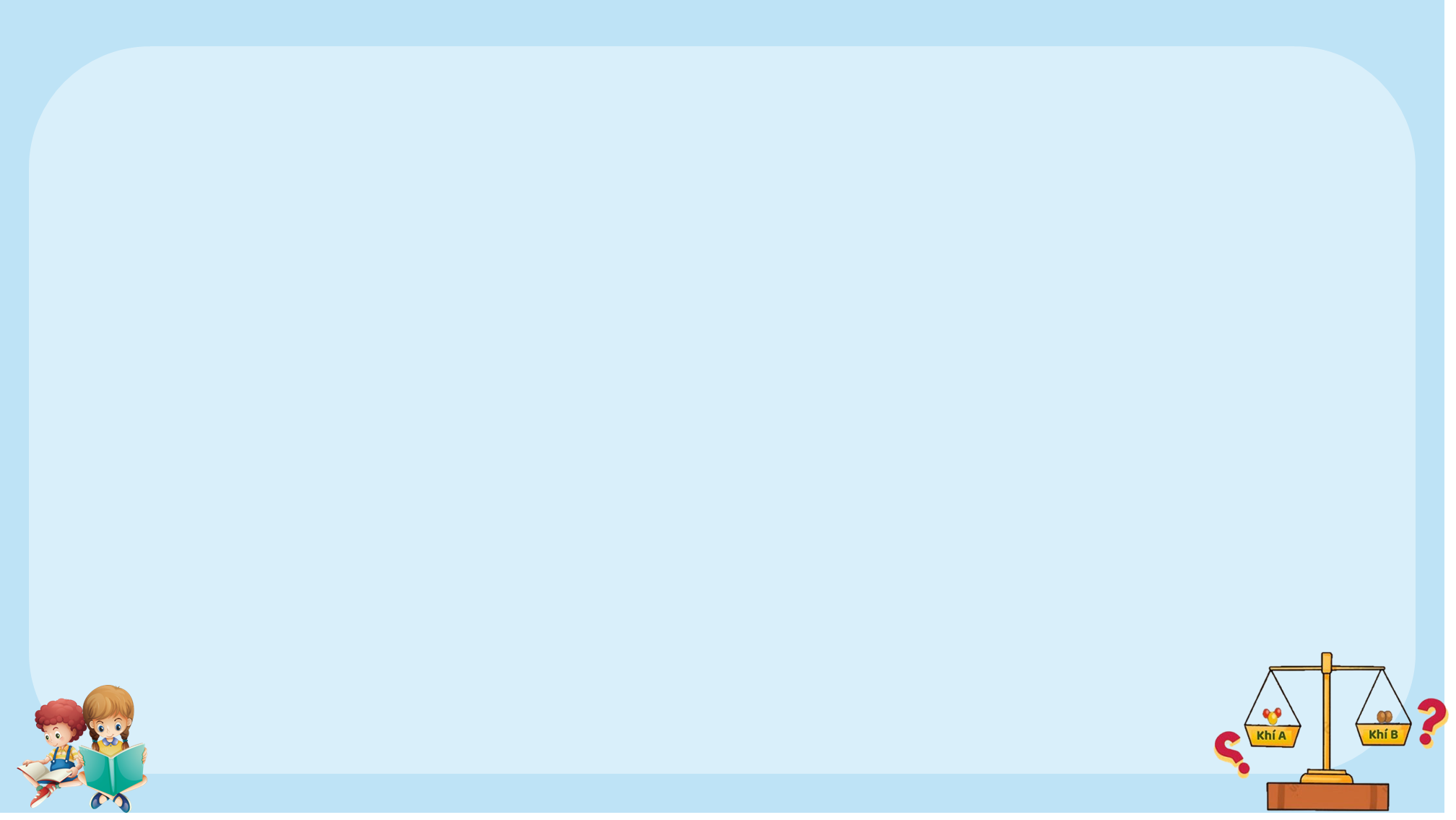 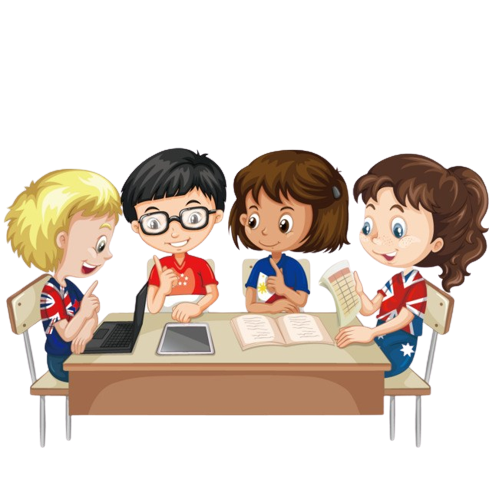 Thảo luận nhóm 2 
Hoàn thành phiếu học tập số 2
Hoàn thành bảng sau:
1,5
11,2
Nitrogen
28
58,5
0,1
44
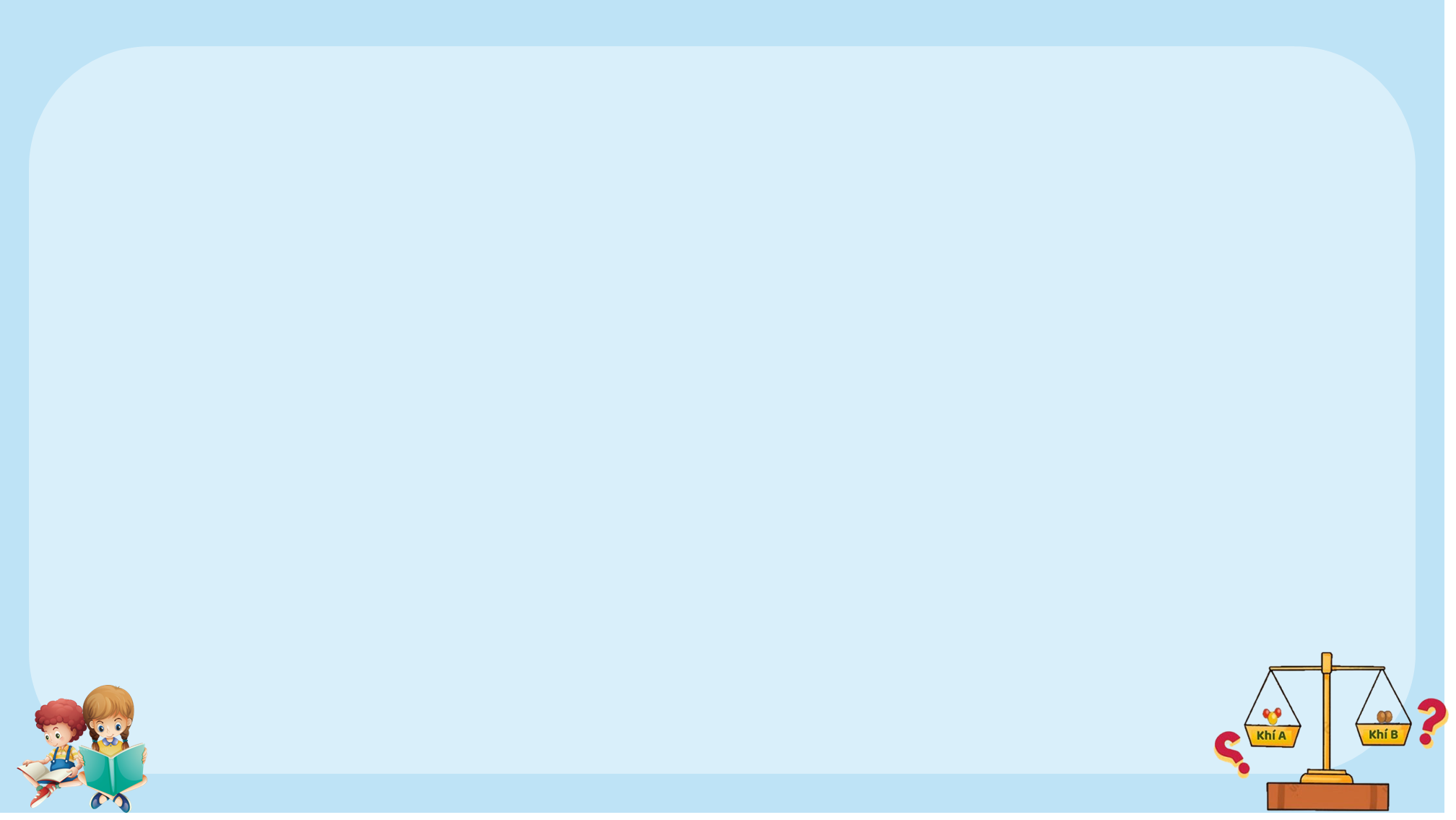 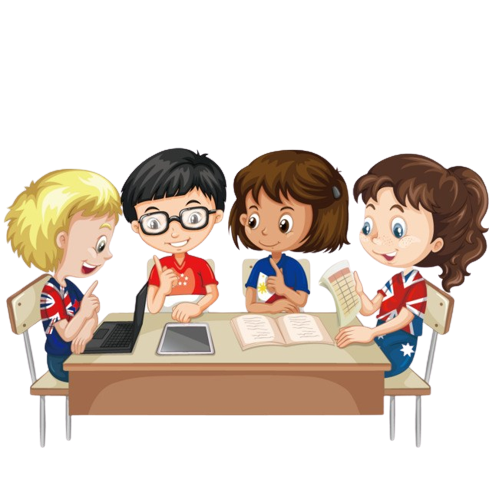 Bài tập
Khi tiên hành cân 0,5 mol một hợp chất có CTHH dạng M2O3 thấy nặng 80 gam. Hỏi M là nguyên tố hóa học nào?